Scuola estiva di matematicaTelese Terme (27-30 luglio 2015)
LE PROVE INVALSI 2014-15
CONCLUSIONE  DEL BIENNIO SUPERIORE
I riferimenti per la costruzione del piano didattico da parte dei docenti del biennio : - Certificato delle competenze e documento con       indicazioni delle competenze  degli assi culturali -  Indicazioni nazionali -  Linee guida -  Tavola degli apprendimentiVedi allegati
Analisi delle prove invalsi:
PROVE INVALSI 2014-15
Documento guida analisi della prova
QUESITI PROVA INVALSI
Vedi allegati
Riflessioni su alcuni quesiti estratti dalla prova
Relazioni e funzioni
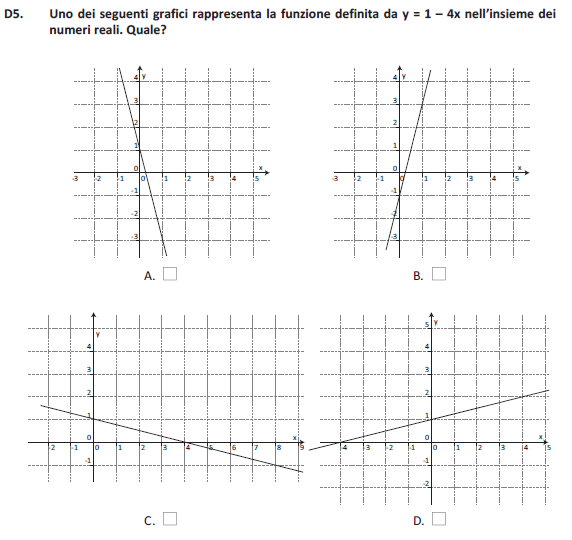 qualche domanda che potremmo porci:
Quali conoscenze /abilità  si ritiene siano indispensabili, da parte di uno studente, per rispondere al quesito? 
Si ritengono tali conoscenze fondamentali nella formazione di uno studente del biennio?
Proviamo a rispondere
Occorre conoscere 
la rappresentazione dei punti nel piano cartesiano
Il concetto di funzione per determinare due punti e saper verificare  a quale delle rette appartengono 

2.   Per gran parte dei docenti tali conoscenze risultano fondamentali
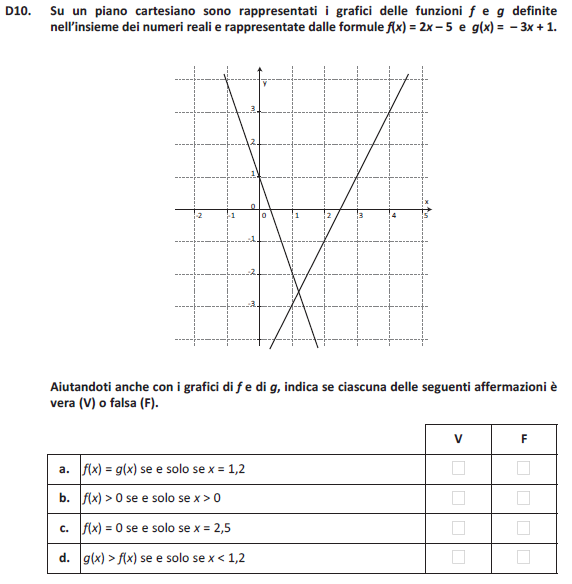 Ecco le  domande :
Bastano le conoscenze /abilità indicate per il quesito precedente? 
Si ritengono tali conoscenze fondamentali nella formazione di uno studente del biennio?
Proviamo a rispondere
Sicuramente no .Occorre conoscere altro.
      Per esempio il concetto di funzione positiva  o negativa, di intersezione tra rette

2.   Per gran parte dei docenti tali conoscenze risultano fondamentali
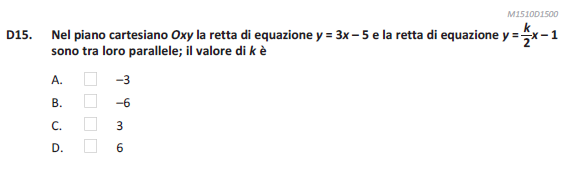 In questo caso come risponderemo alle questioni già poste per il  precedente quesito?
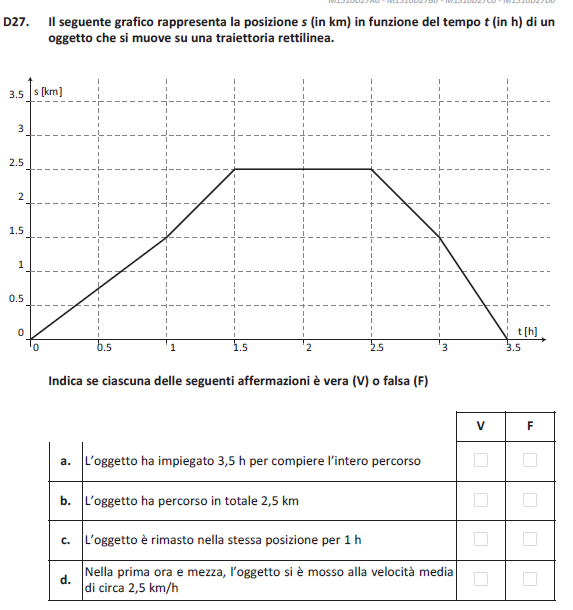 Nel documento guida all’analisi della prova il quesito è inquadrato,  come settore prevalente, in quello di  dati e previsioni.   Siete d’accordo o pensate che anche in questo caso sia quello di RELAZIONI E FUNZIONI ? 

E’  fondamentale saper leggere un grafico ?
Un esempio di grafico che un alunno di biennio dovrebbe saper leggere:
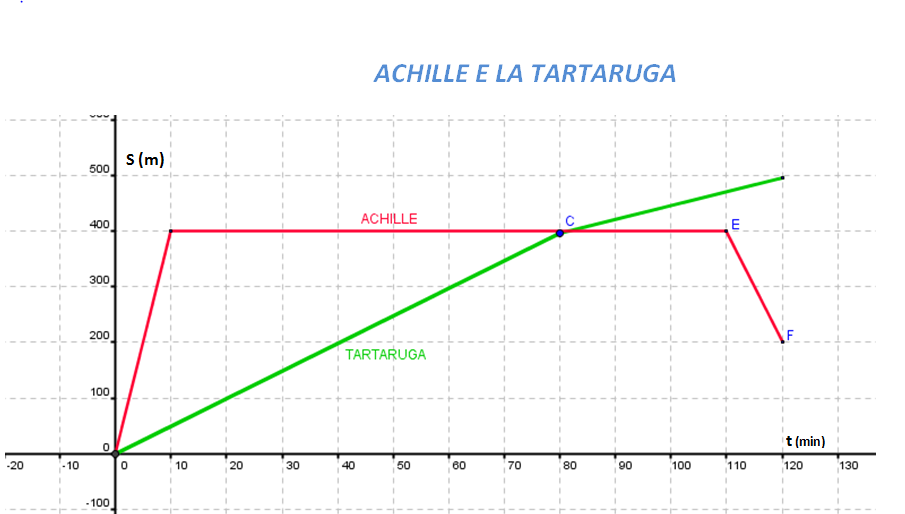 Quanto è lungo il percorso da compiere? Chi arriva primo? Che succede ad Achille nell’intervallo di tempo tra 10min e 110min ?   La tartaruga mantiene sempre la stessa andatura? Eccc…
Ancora sulla lettura dei grafici……..
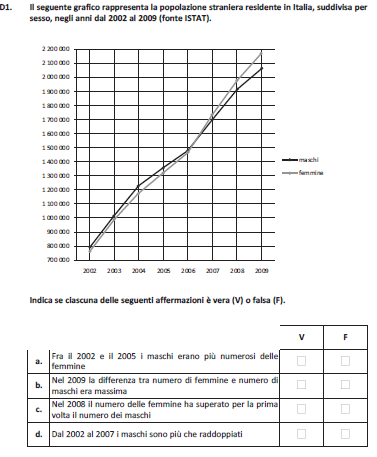 Numeri e modelli..
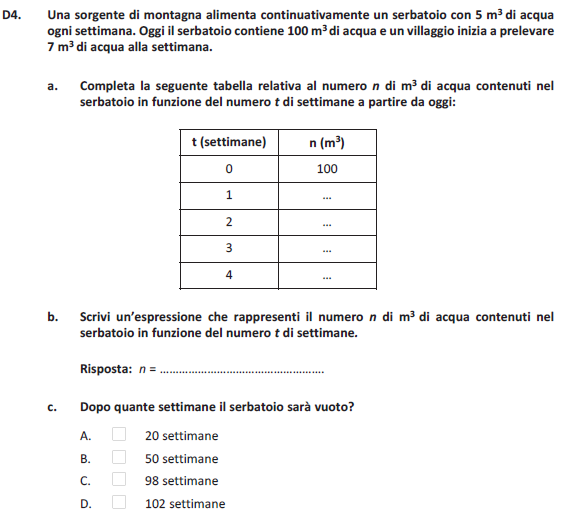 Numeri e modelli..
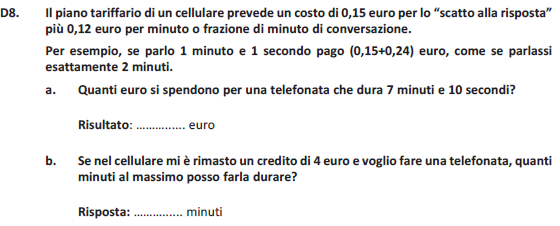 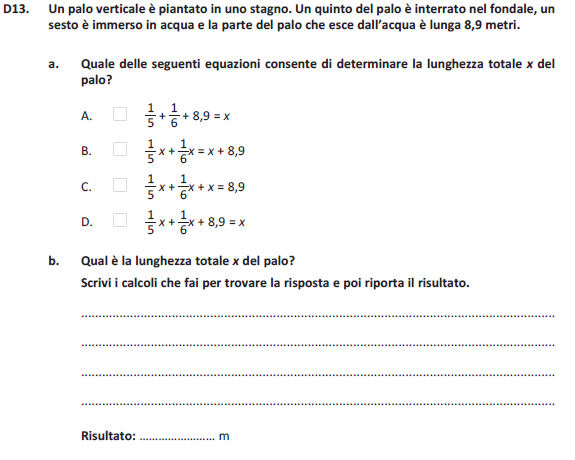